Aim
How is Shrove Tuesday celebrated around the British Isles?
Success Criteria
To learn about why people celebrate Shrove Tuesday.
Understand some of the different ways in which Shrove Tuesday has been celebrated in each of the four countries of the United Kingdom.
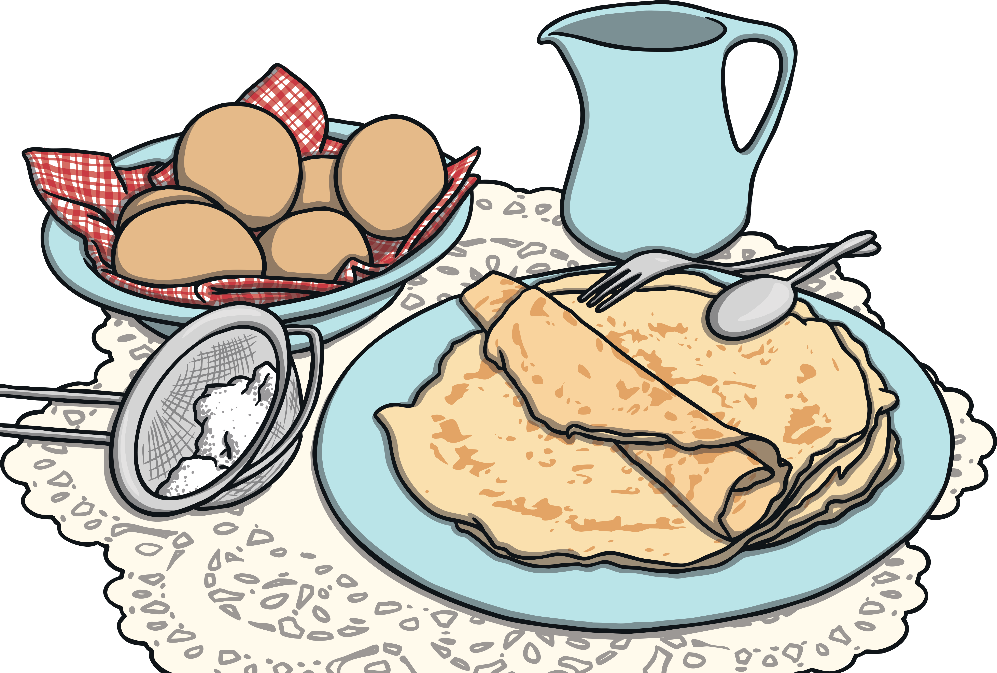 Starter Activity
What do you know about Shrove Tuesday?
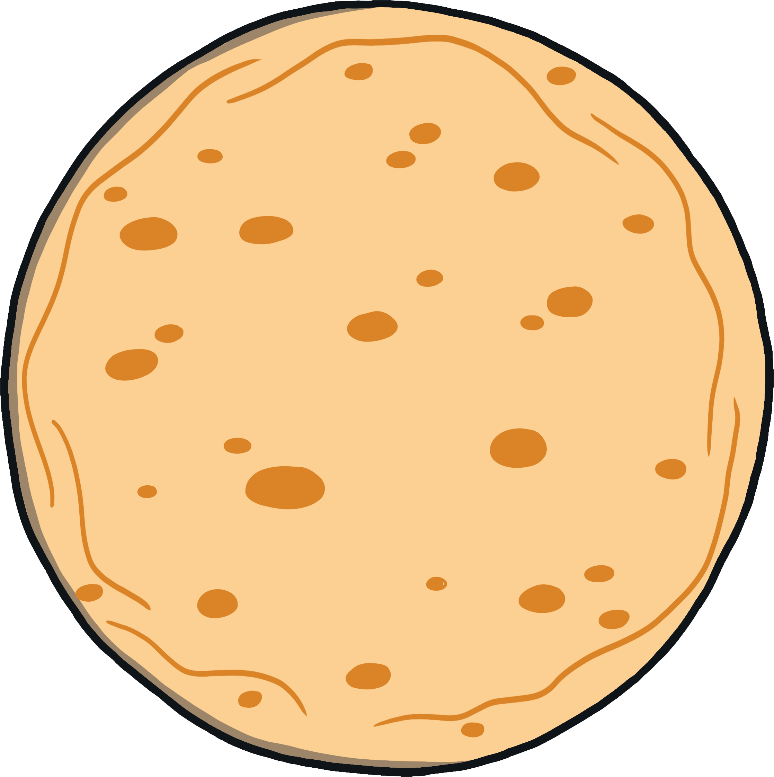 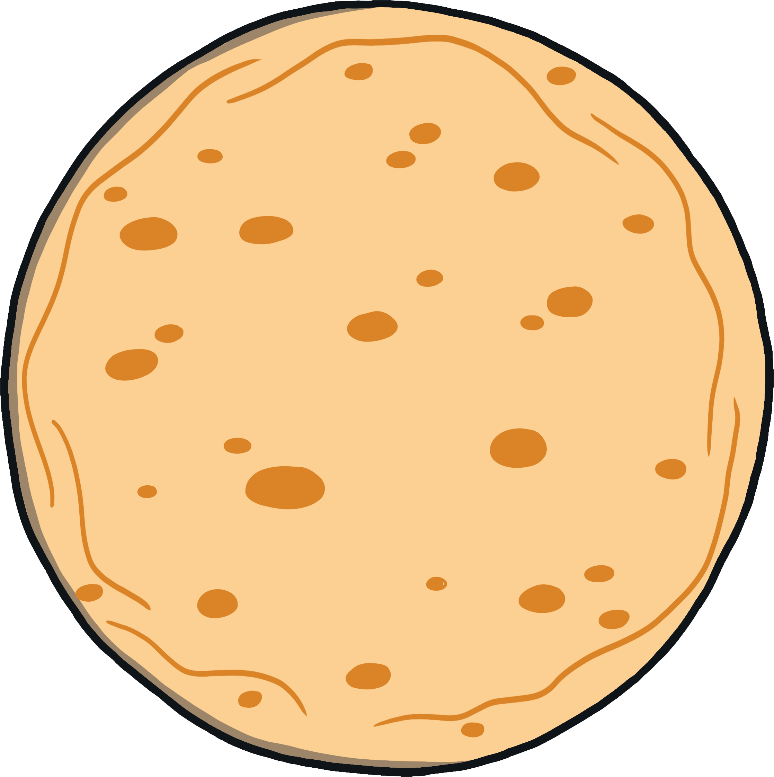 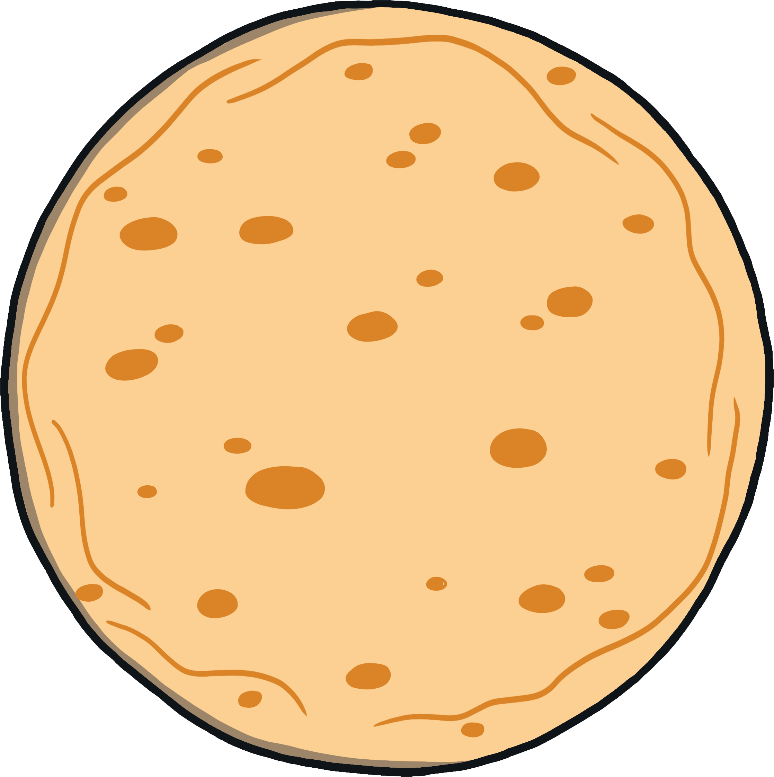 Think, pair, share your ideas.
A Few Facts
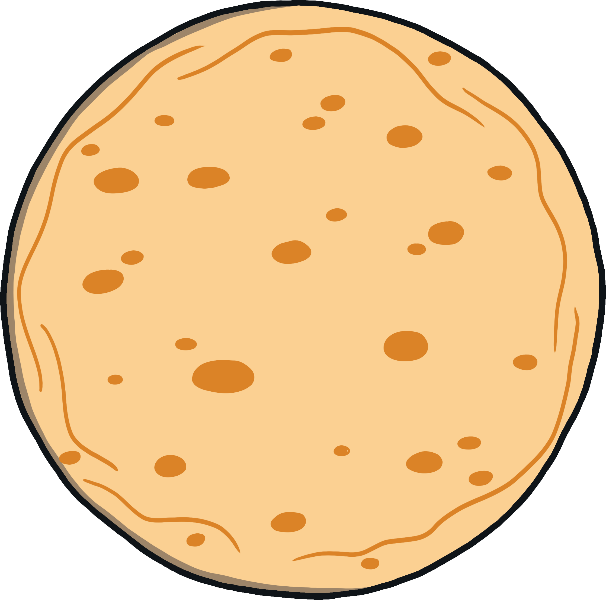 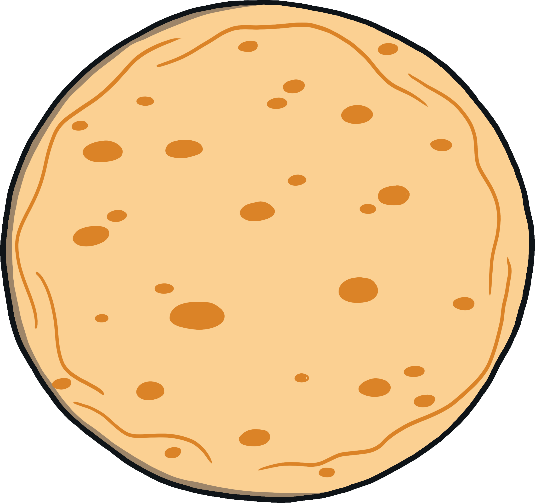 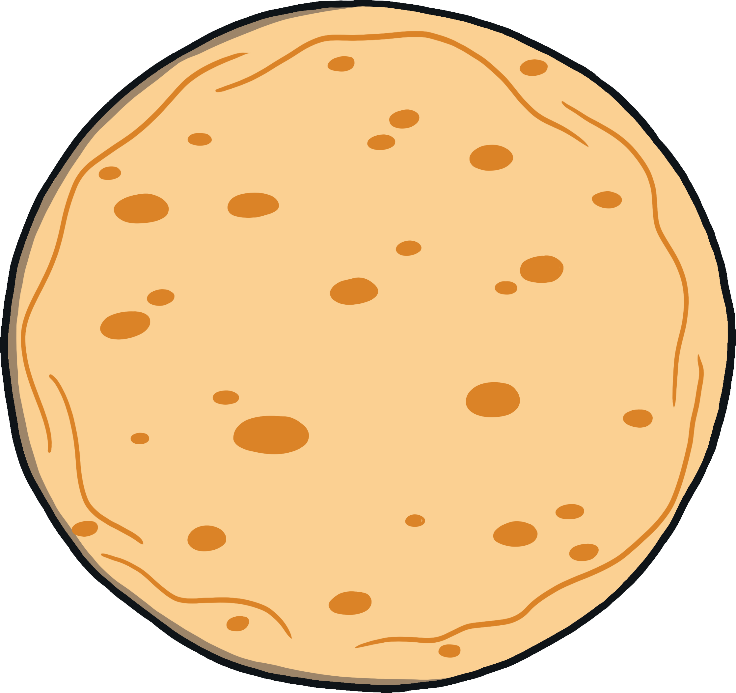 Shrove Tuesday is also known as Pancake Day.
Lent is the Christian period leading up to Easter, when people often give up something.
It is the last day before Lent begins.
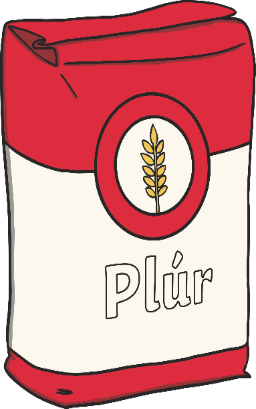 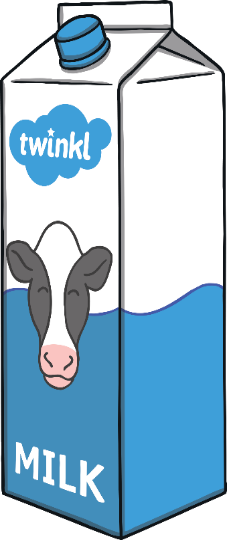 In the past people were not allowed to eat foods such as eggs, so to use them before Lent began, people would mix them with other rich foods such as milk, flour and butter to make pancakes.
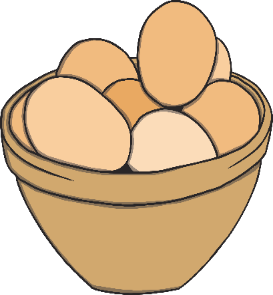 Shrove Tuesday around the UK
What are the four countries of the United Kingdom?
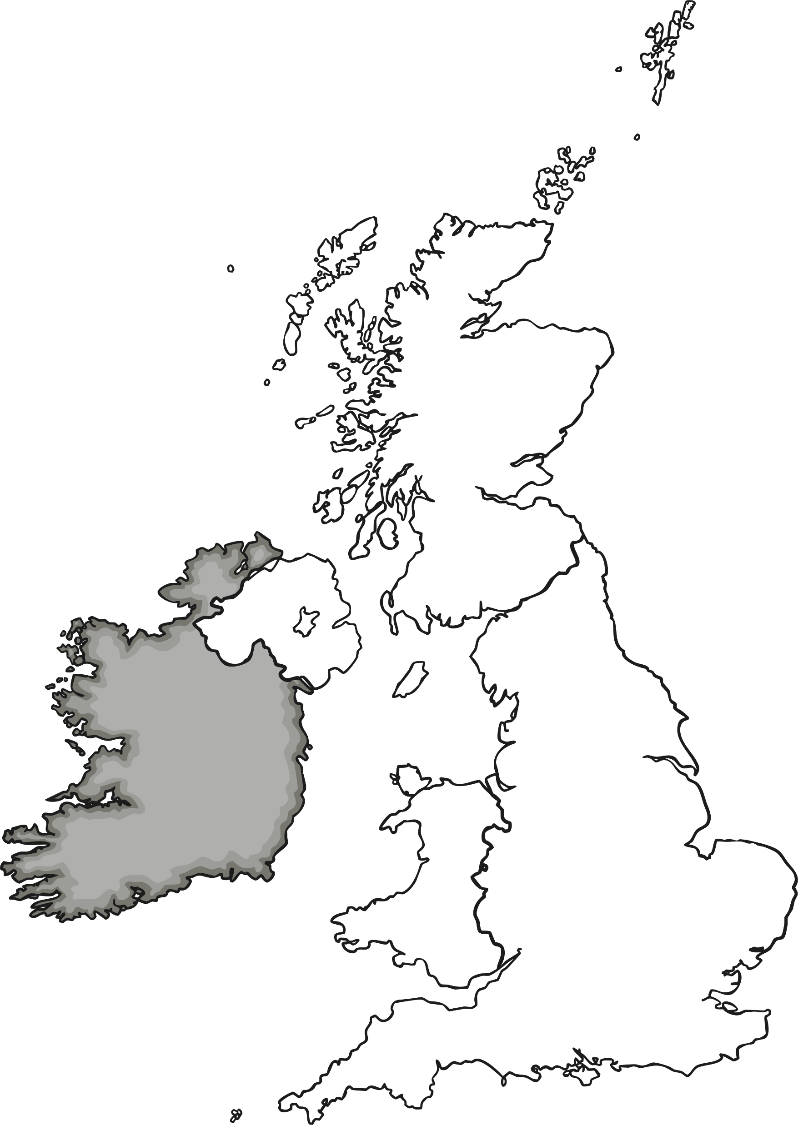 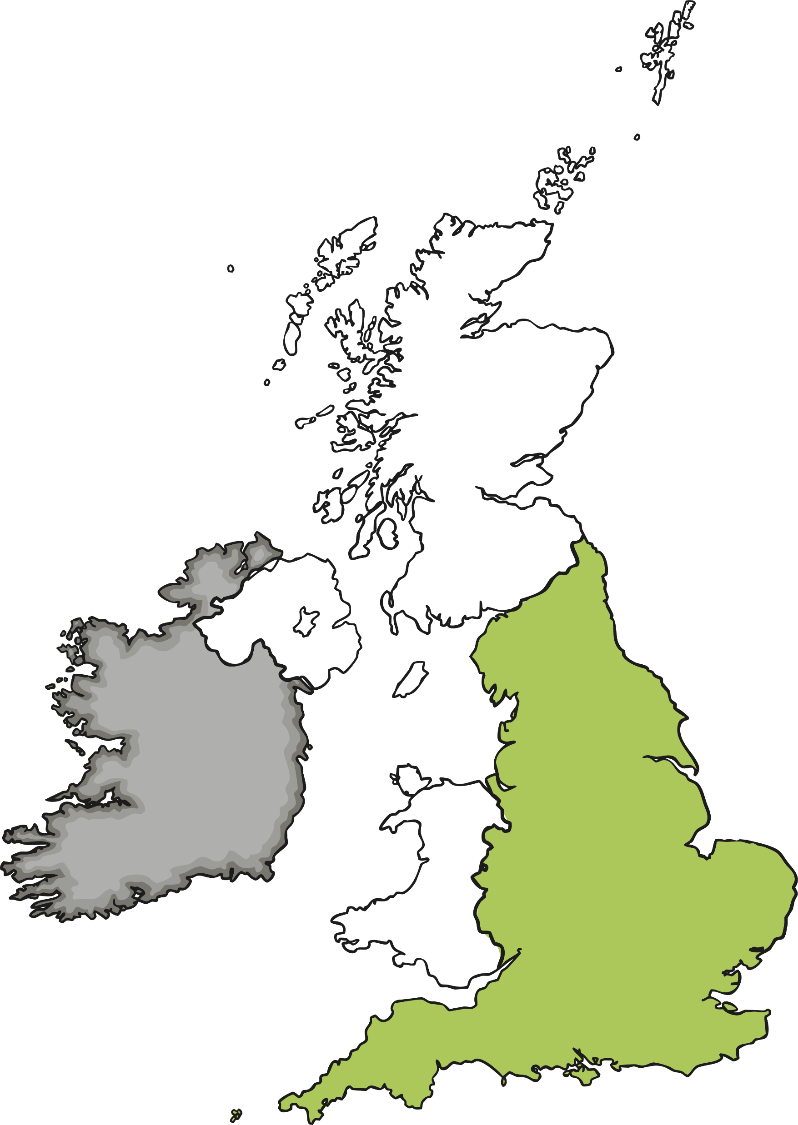 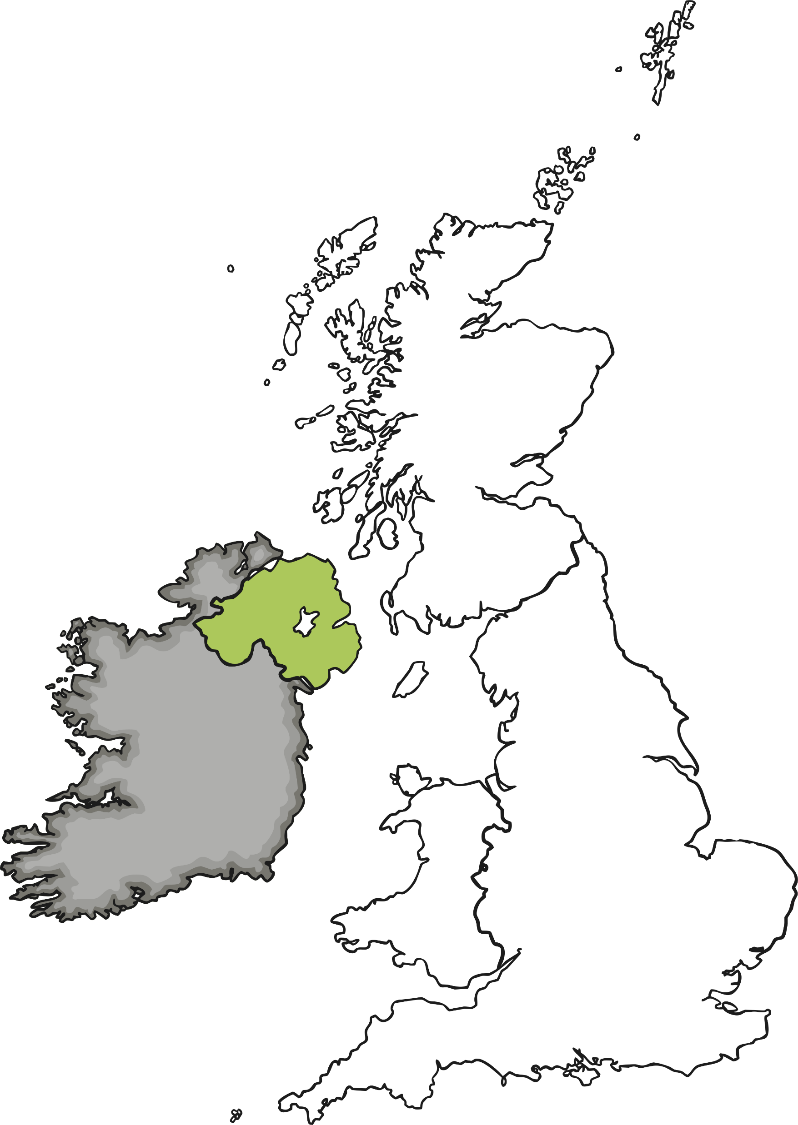 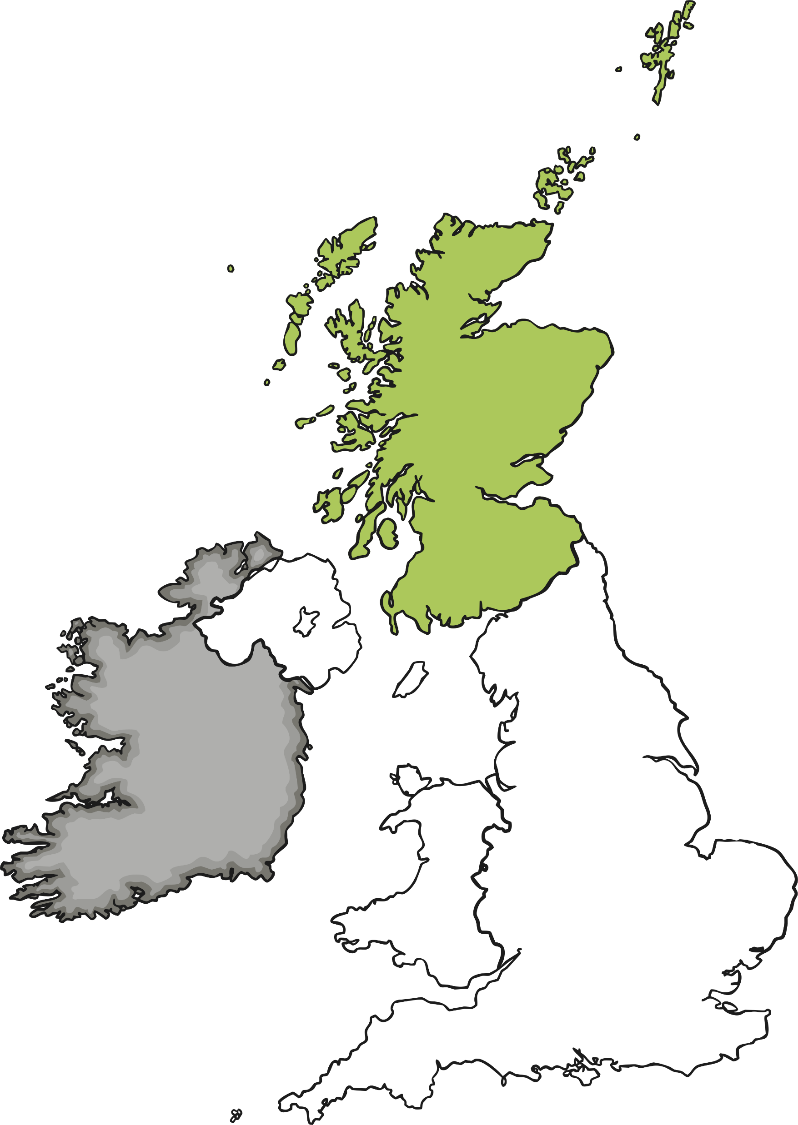 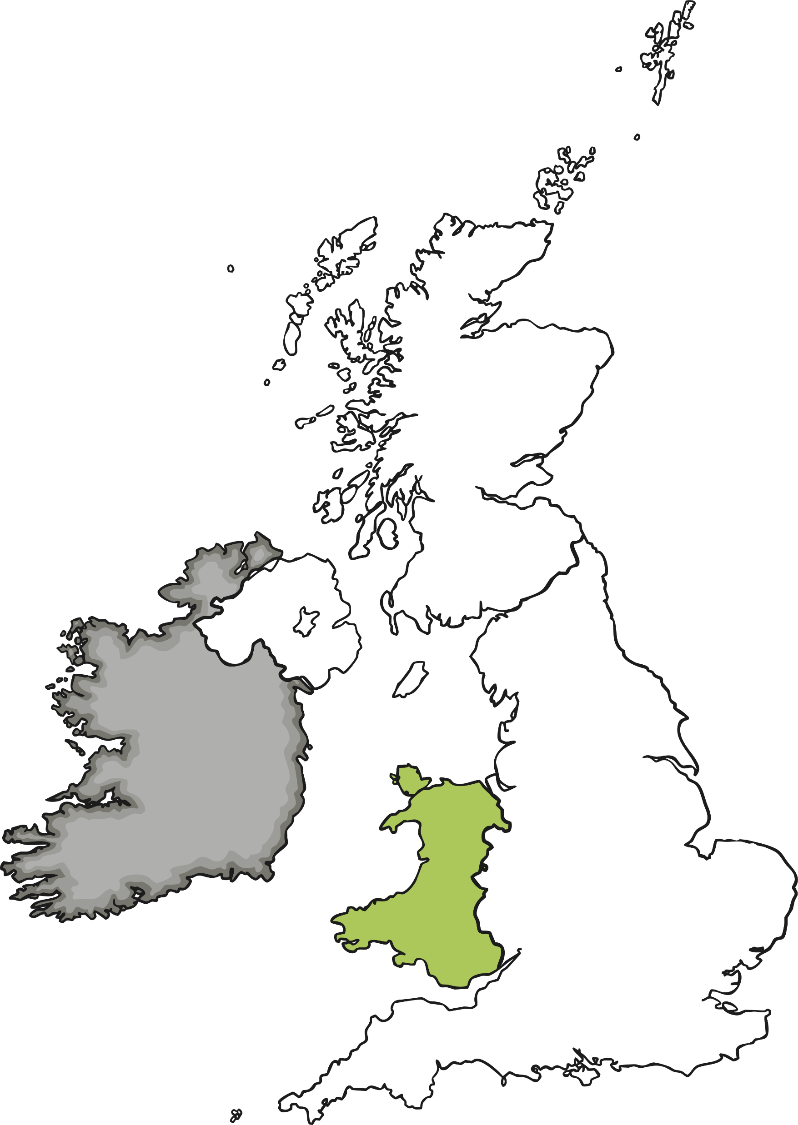 Scotland
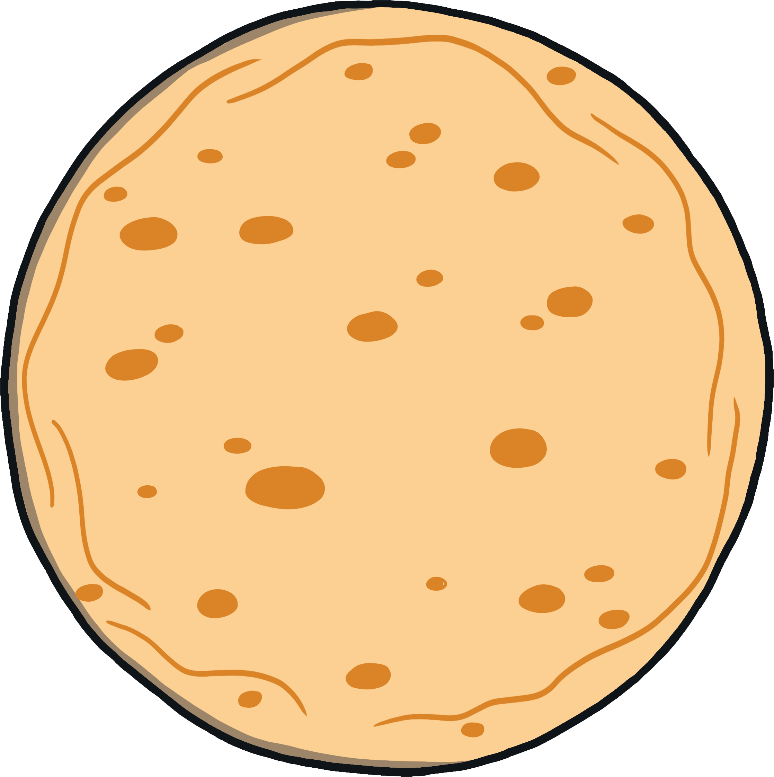 Think, pair, share your ideas.
Northern Ireland
England
Wales
Northern Ireland
In the past, pancakes were cooked over a fire, which families and friends would gather around, eager to enjoy the food.
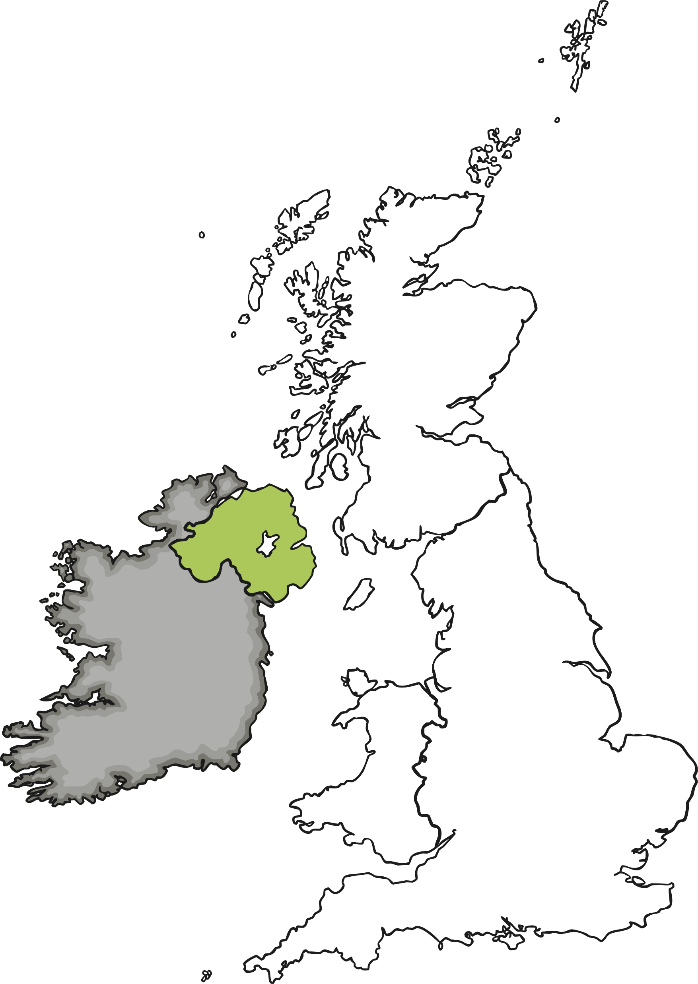 The eldest unmarried daughter of the family would toss the first pancake.
It was thought that if she tossed it and it landed back in the pan she would be married that year, but if it didn't turn over when tossed or she dropped it, she would stay single.
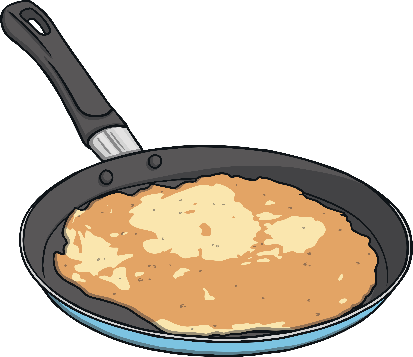 Scotland
Scottish pancakes are much smaller and thicker than traditional pancakes which are often made in England.
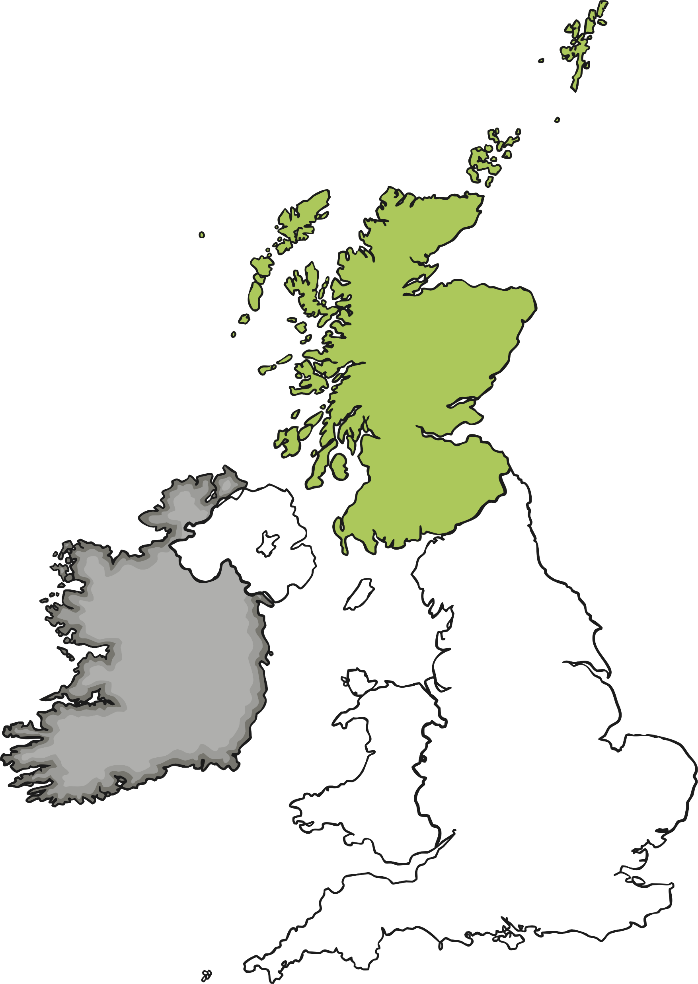 In some parts of Scotland they are called “drop scone” or “dropped scone.”
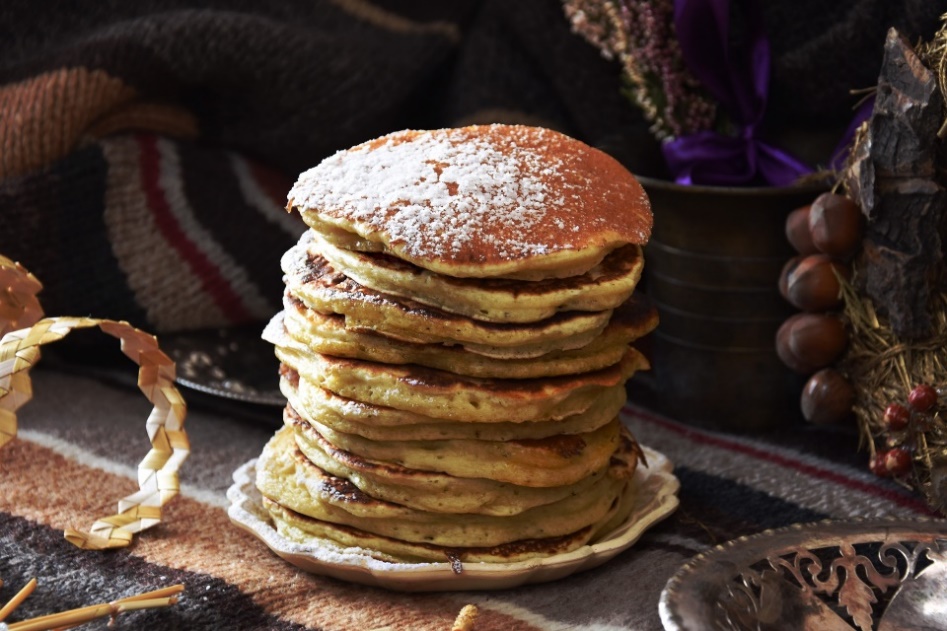 Wales
On the evening before Shrove Tuesday, in some parts of Wales tin cans were kicked up and down the streets.
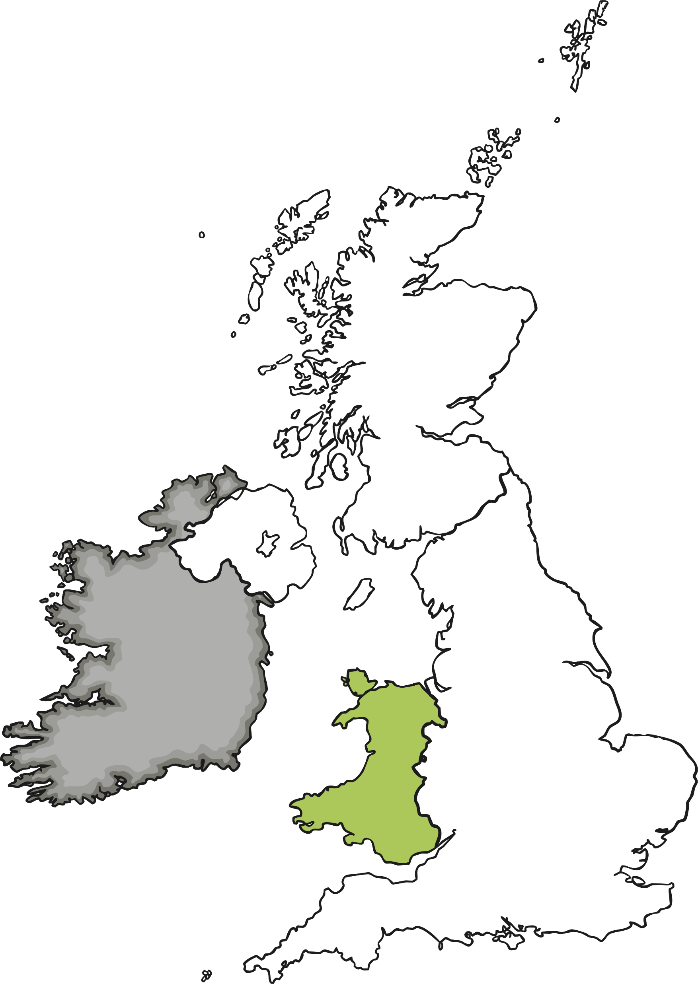 It is thought this was to remember the task of putting away all the pots, pans and utensils used to make the tastier food that was not allowed to be eaten during the period of Lent.
Crempogs, also known as ffroes, are thicker than the traditional English-style pancakes often eaten on Pancake Day.
Traditionally, they were cooked on a cast-iron bake stone, griddle or ‘planc’.
England
One of the most famous pancake races takes place in Olney in Buckinghamshire, England.
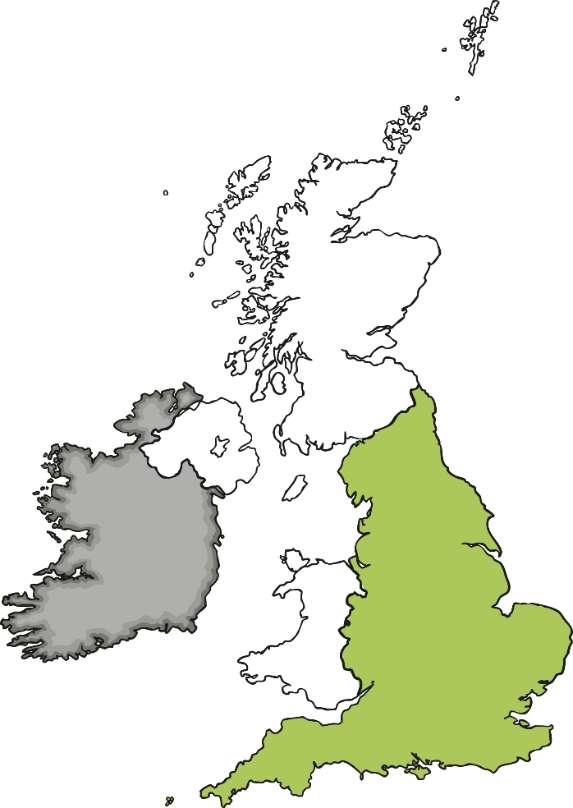 According to tradition, in 1445 a woman living in Olney heard the church bell while she was making pancakes and, not wanting to be late for the service, ran to the church in her apron, still holding her frying pan!
Today, women who live in Olney take part in the race, wearing an apron and a hat or scarf and of course carrying a pan containing a pancake. They must flip their pancakes three times during the race. The first person to cross the finish line at the church and receive a kiss from the verger wins the race!
Pancake Races
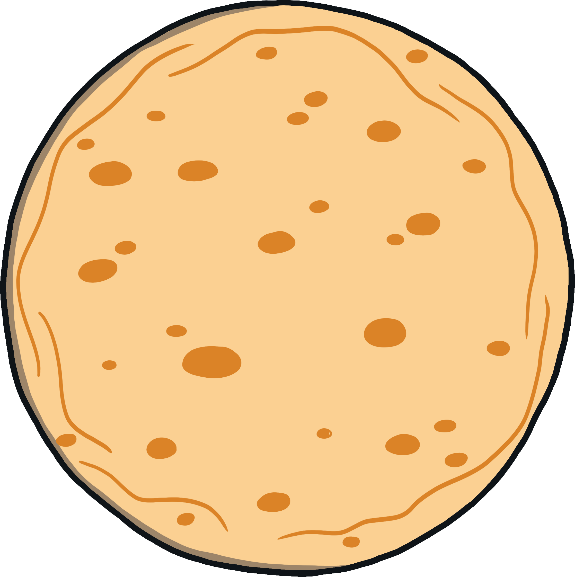 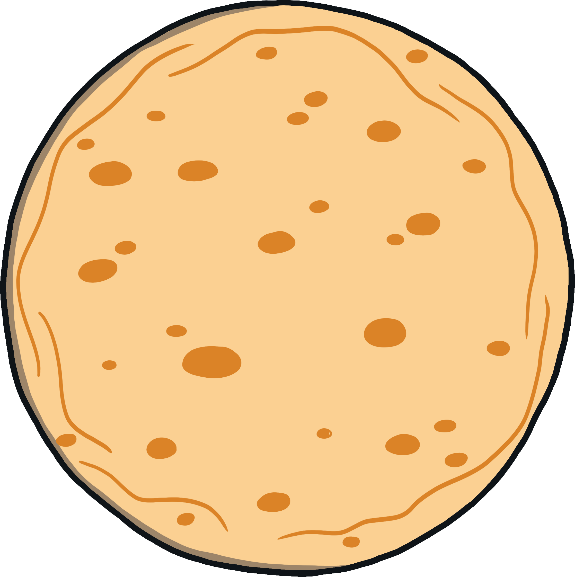 Across the United Kingdom, pancake races have often been part of the celebrations.
People run (often dressed in costumes or fancy dress) whilst tossing a cooked pancake in a frying pan at the same time.
The first person to cross the finish line is the winner.
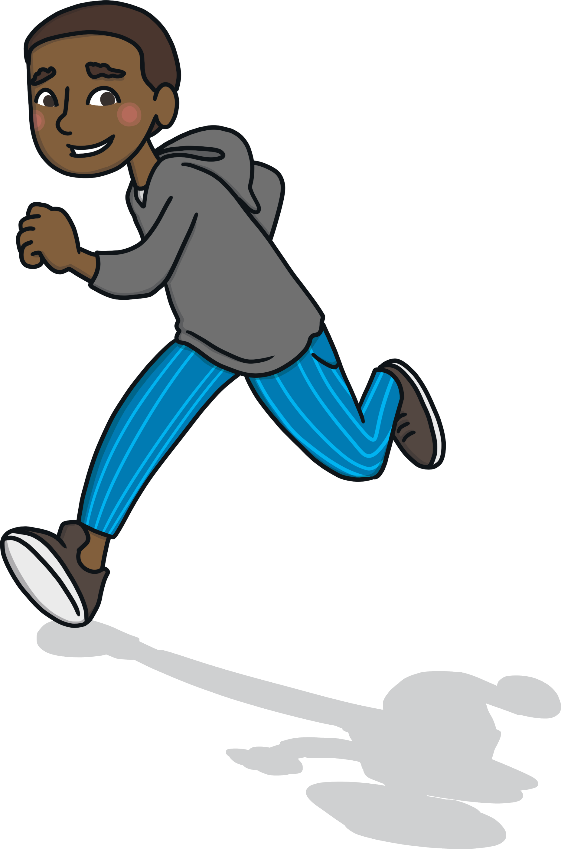 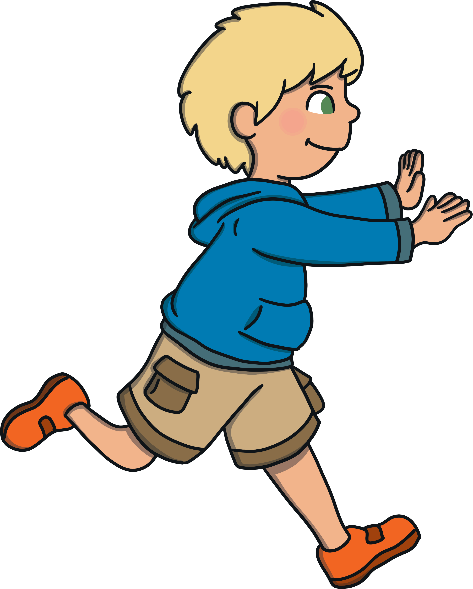 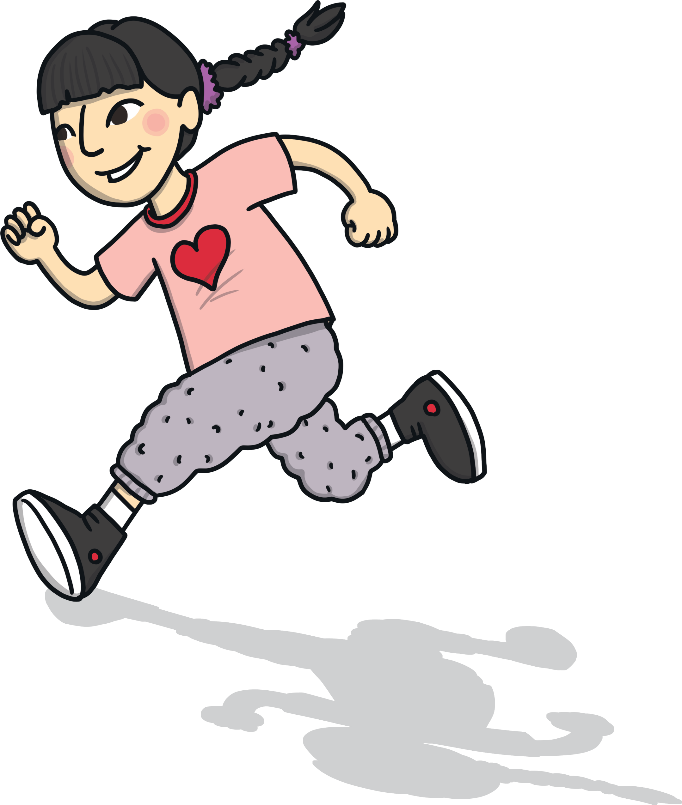 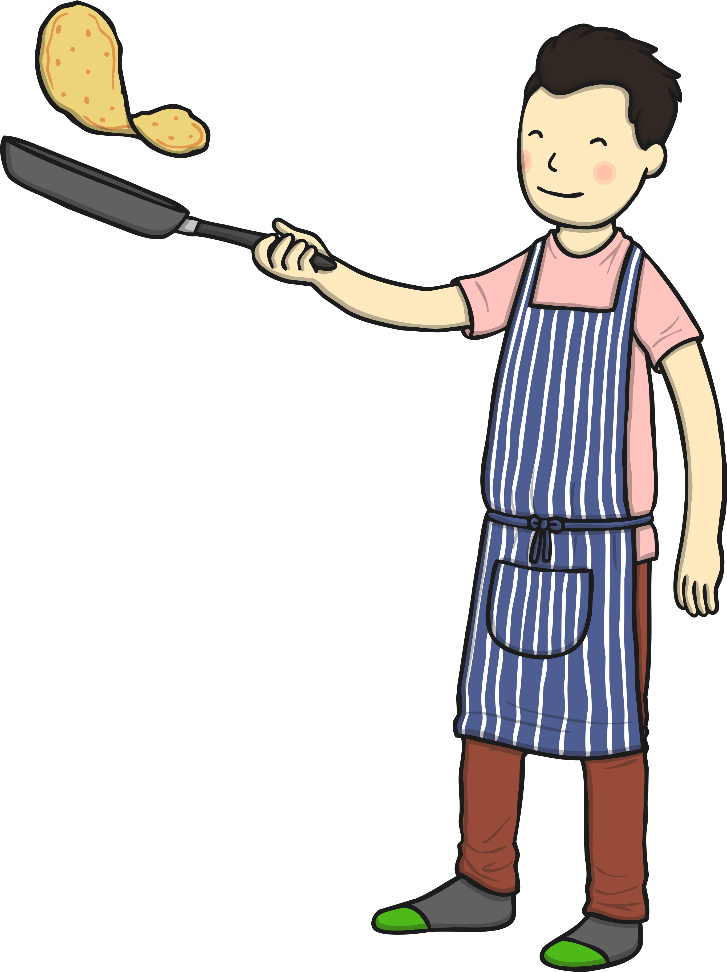 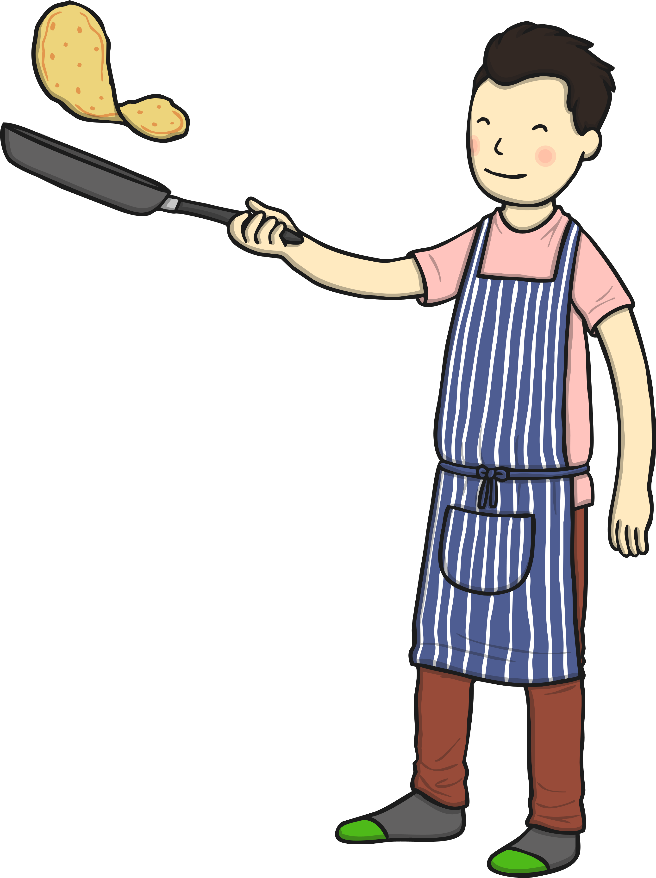 Quiz Time!
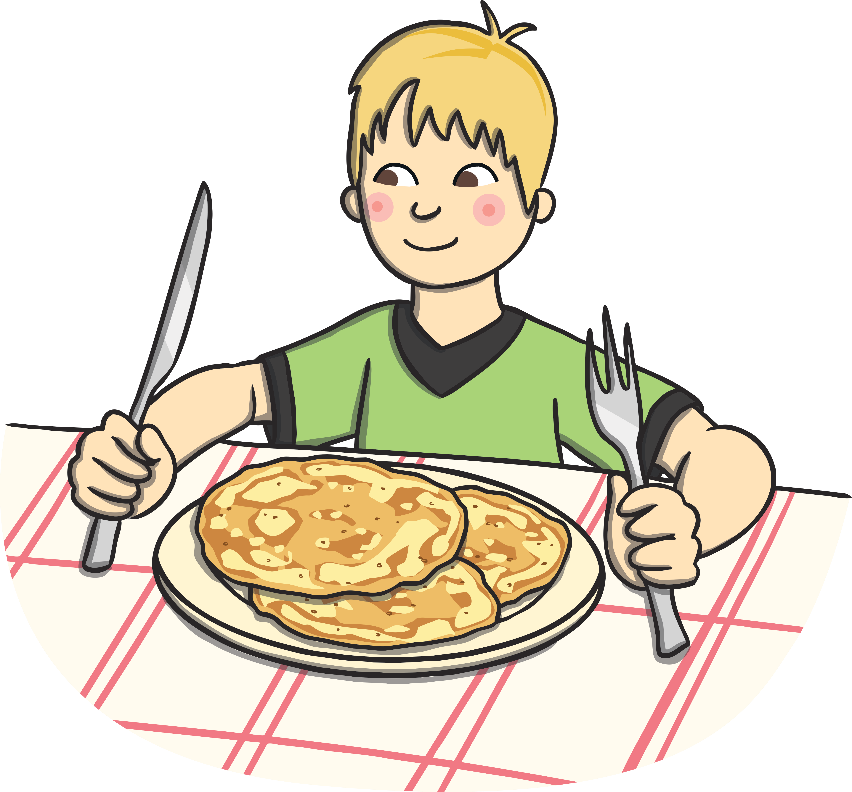 How many can you get right?
1
When is Shrove Tuesday?
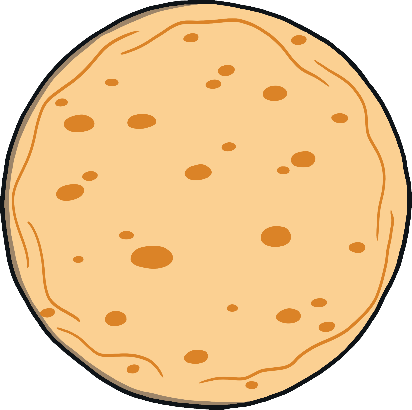 A
The day before Christmas day.
B
It is the last day before Lent begins.
C
The first day of the year.
D
The last day of the year.
2
How many countries are in the United Kingdom?
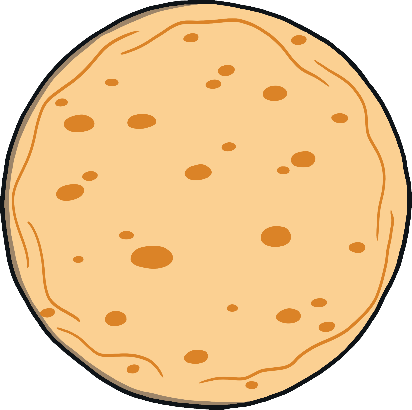 A
2
B
6
C
1
D
4
3
In some parts of Scotland, what are Scotch pancakes also known as?
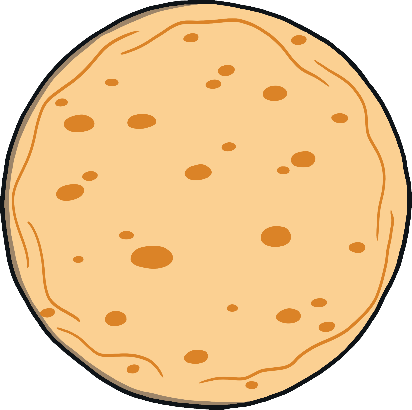 A
fairy cakes
B
drop scones
C
biscuits
D
flapjacks
4
What were Welsh crempogs traditionally cooked on?
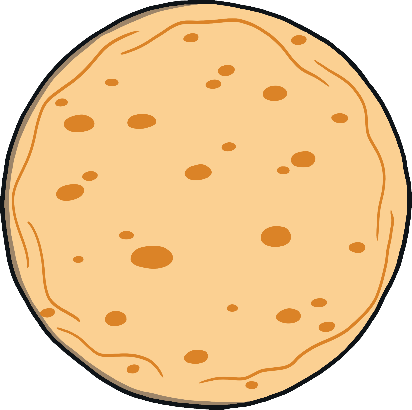 A
tray
B
saucepan
C
cast-iron bake stone, griddle or ‘planc’.
D
shelf
5
During a traditional pancake race what would contestants usually do?
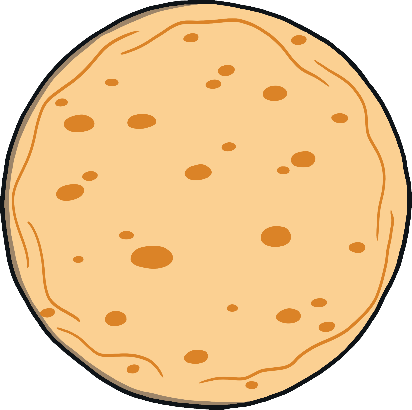 A
run whilst tossing their pancakes in a pan
B
stand still
C
eat all of the pancakes
D
cook pancakes